BUILDING STATEWIDE CAPACITY AT THE TIER 3 LEVEL: THE COACHING PROCESS USING THE PREVENT TEACH AND REINFORCE (PTR) MODEL
Eileen Baker 
Debby Boyer
Susan Veenema
PTR in Delaware
Initially piloted through DE-PBS Project
Expanded through Delaware Department of Education’s State Personnel Development Grant
DE-PBS Project Coaches use PTR process, Delaware adaptations
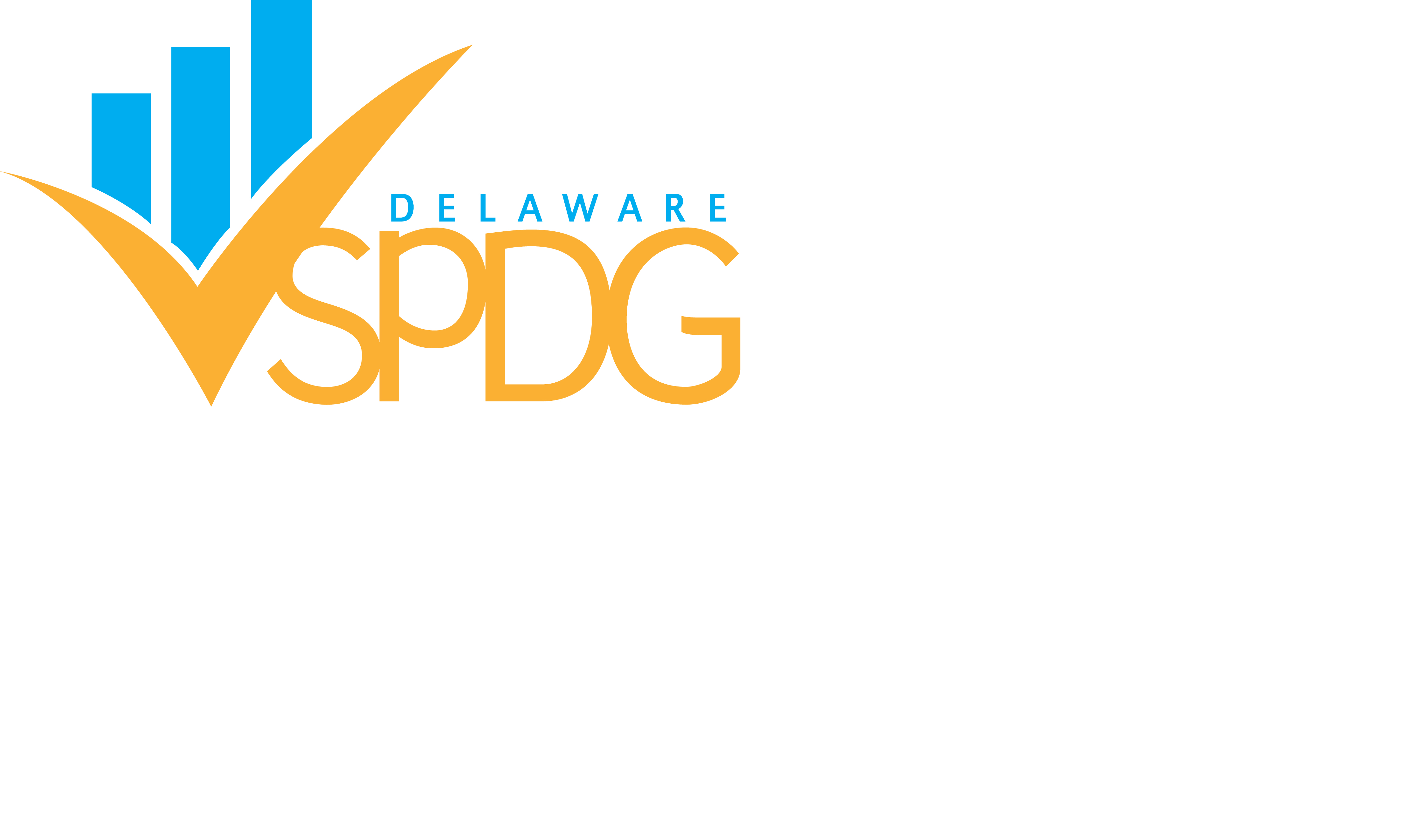 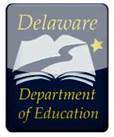 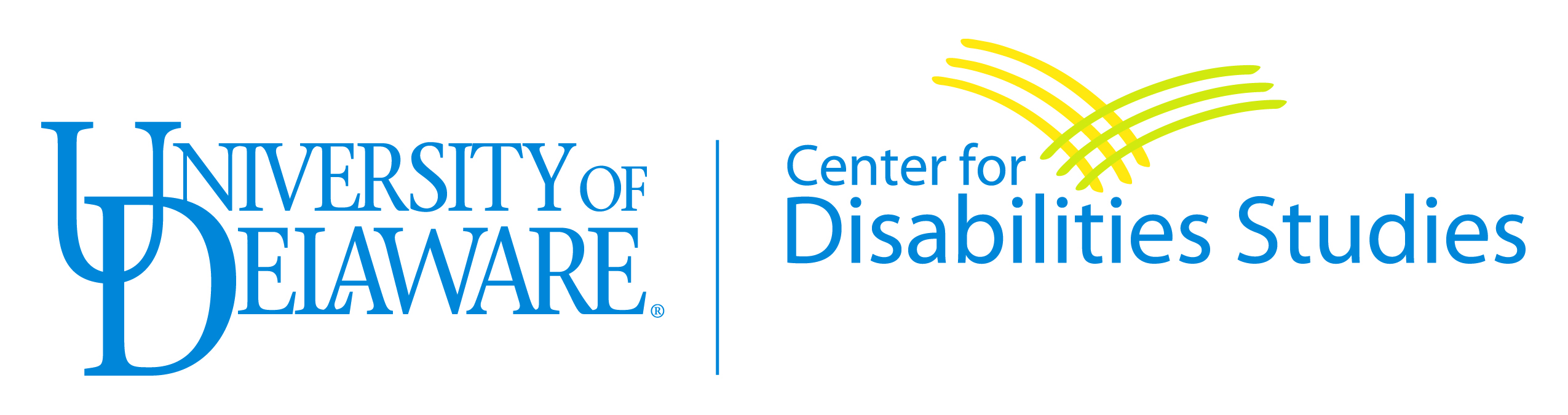 Special Thanks to Dr. Rose Iovannone
Materials are used and adapted from 
Dr. Iovannone with permission
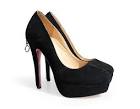 Overview
PTR overview
Coaching model and process
Capacity building 
Outcomes 
Next steps
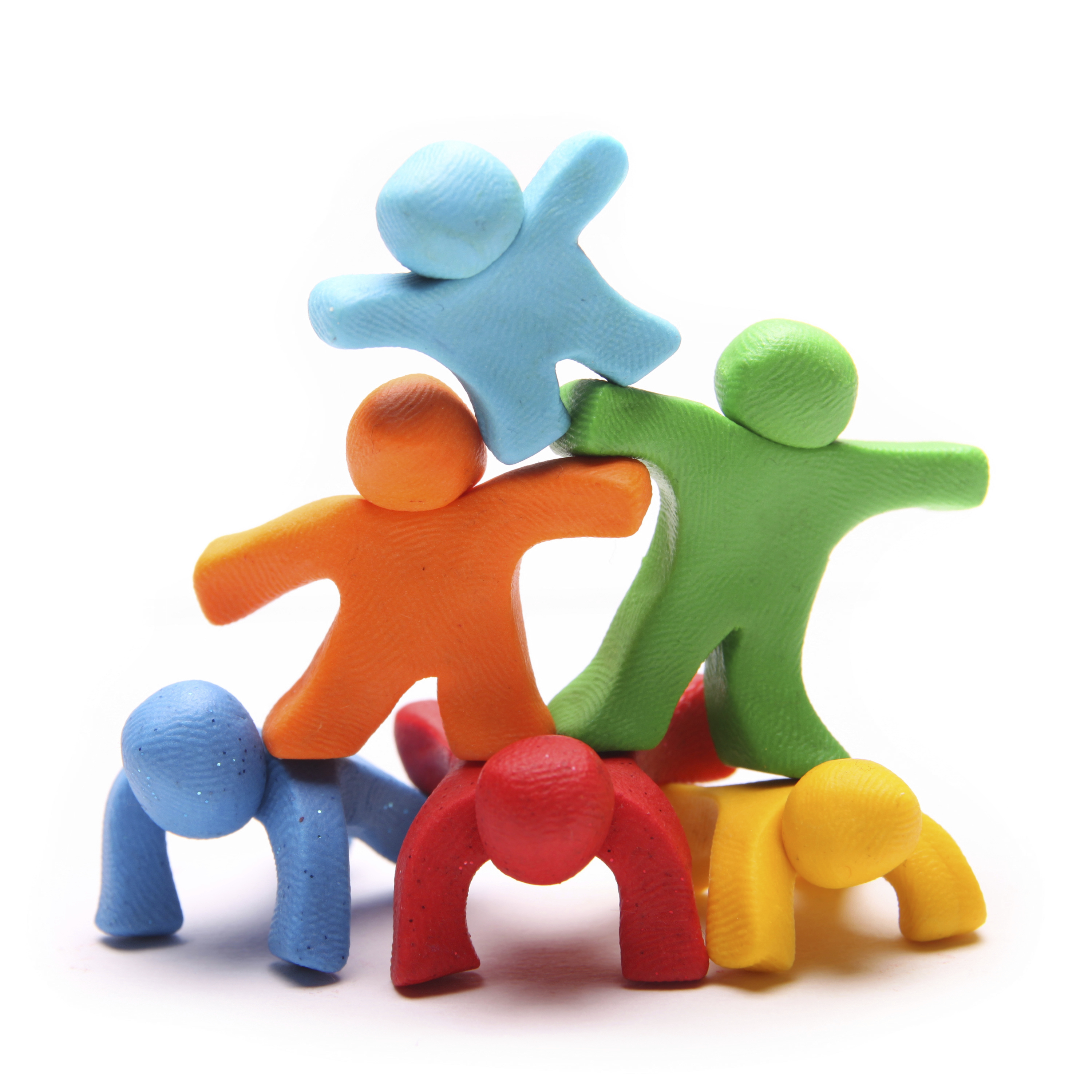 School-Wide Systems for Student SuccessMulti-tiered System of Support
Academic Systems
Behavioral Systems
Tier 3/Tertiary Interventions	           1-5%
Individual students
Assessment-based
High intensity
1-5%		Tier 3/Tertiary Interventions
Individual students
Assessment-based
Intense, durable procedures
5-15%	                 Tier 2/Secondary Interventions
Some students (at-risk)
High efficiency
Rapid response
Small group interventions
Some individualizing
Tier 2/Secondary Interventions        5-15%
Some students (at-risk)
High efficiency
Rapid response
Small group interventions
 Some individualizing
Tier 1/Universal Interventions   80-90%
All students
Preventive, proactive
80-90%	Tier 1/Universal Interventions
All settings, all students
Preventive, proactive
Illinois PBIS Network, Revised May 15, 2008. Adapted from “What is school-wide PBS?” OSEP Technical Assistance Center on Positive Behavioral Interventions and Supports.  Accessed at http://pbis.org/schoolwide.htm
3-Tiered System of Support 
Necessary Conversations (Teams)
Tier 3 Team
School-wideTeam
Tier 2 Team
Plans SW & Class-wide supports
System 
Conversations
Uses process data; evaluates overall effectiveness; does not involve discussion of individual students
Problem Solving Conversations
Matches students to interventions and monitors progress, making adjustments as needed
Uses Process data; determines overall intervention effectiveness
Universal Support through SW Program
FBA/BSP
PTR
CICO
Group interventions
Group w. individual
features
Brief 
FBA/BSP
Adapted from the Illinois PBIS Network
What should Tier 3 include?
Team formed, includes those who have knowledge of student
Systematic problem solving process is foundation
Target behaviors identified and defined
Antecedents (predictors) of problem behavior occurrence
Consequences/responses of others following problem behavior
Hypothesis generated by data
Function-based understanding of behavior
Multi-component intervention plan built and linked with hypothesis
Progress monitoring plan established
Fidelity measurement of intervention implementation developed and scheduled
Follow-up meeting to make data-based decisions
What is Prevent-Teach-Reinforce (PTR)?
Research project funded by U.S. Department of Education, Institute of Education Sciences in partnership with:
		University of South Florida		Three central Florida school districts 
		University of Colorado, Denver 
		Two Colorado school districts 
Purposes: 
Answer the call for rigorous research 
Evaluate effectiveness of PTR vs. “services as usual” using randomized controlled trial 
Evaluate effectiveness of “standardized “ approach
Results of Study
Shown to be efficacious through a randomized controlled trial with more than 200 students in grades K-8 (Iovannone, Greenbaum, Wang, Kincaid, Dunlap, & Strain, 2009 )
Improved behavioral outcomes
Majority of teachers were able to implement plans with fidelity
Teachers reported liking the procedures and willingness to carry out plans on Social Validity measures
Overview of PTR Process
Teacher, parent and team driven 
Prescriptive/manualized process
Four-step team-based process 
Optional pre-step regarding teaming
Every intervention plan includes 3 components
Prevent
Teach
Reinforce
Plans are task analyzed
Attention to supports for teacher/team to implement interventions
Prevent Teach Reinforce (PTR)
Four step process for completing an FBA/BSP (aligned with problem solving process):

Goal Setting (Identification of Problem)
Functional Assessment (Problem Analysis)
Intervention (Behavior Support Plan Implementation)
	includes Coaching of plan and fidelity check
Evaluation (Progress Monitoring and Social Validity)
Collaborative Facilitation is Key
Take off the “expert” hat
Avoid direct confrontation or “fixing” issues
Purpose is for team to recognize potential issues that enhance and inhibit problem solving process
Less talk, more listening and facilitating
Provide visual summary while facilitating—allow reflection and discussion by team
Ask them to review the results and reflect
Ask for their ideas, reactions, input
Facilitate the discussion
Guide them to use “science” in making decisions
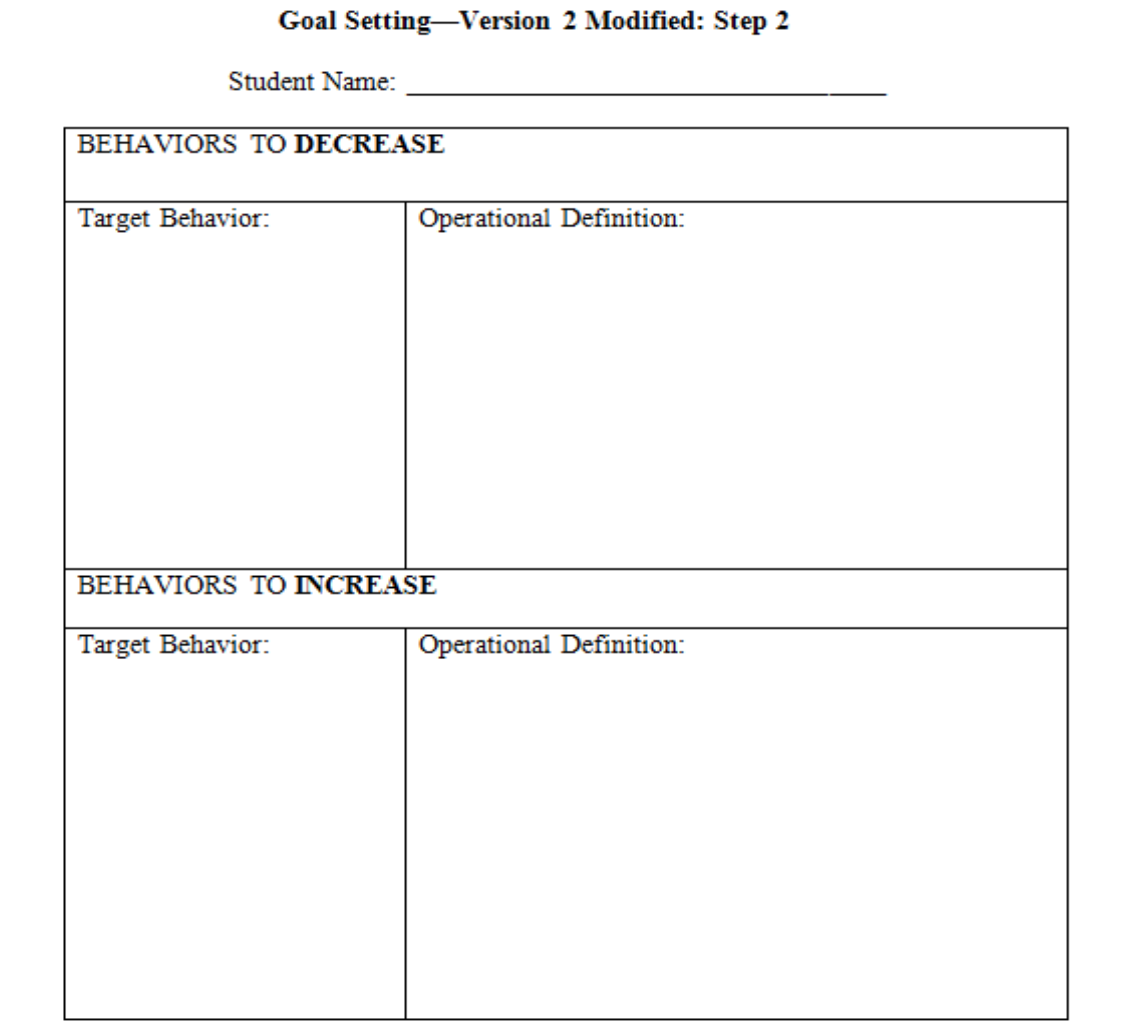 ￼
￼
￼
Data Collection:  Individualized Behavior Rating Scale Tool (IBRST)
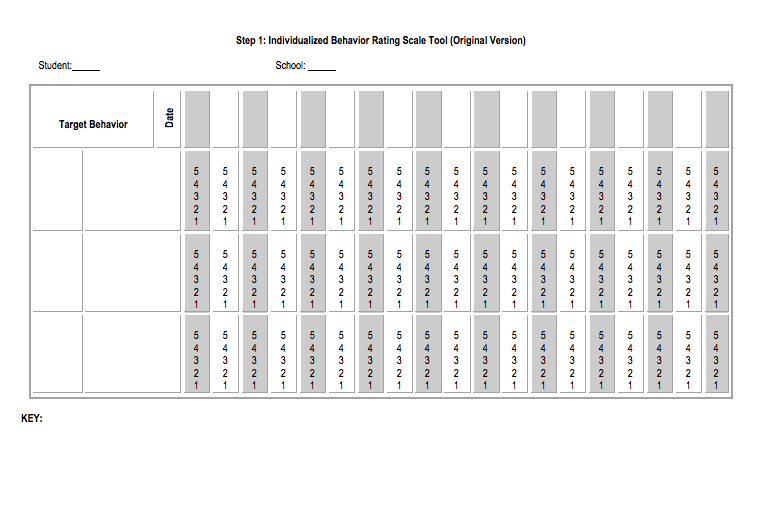 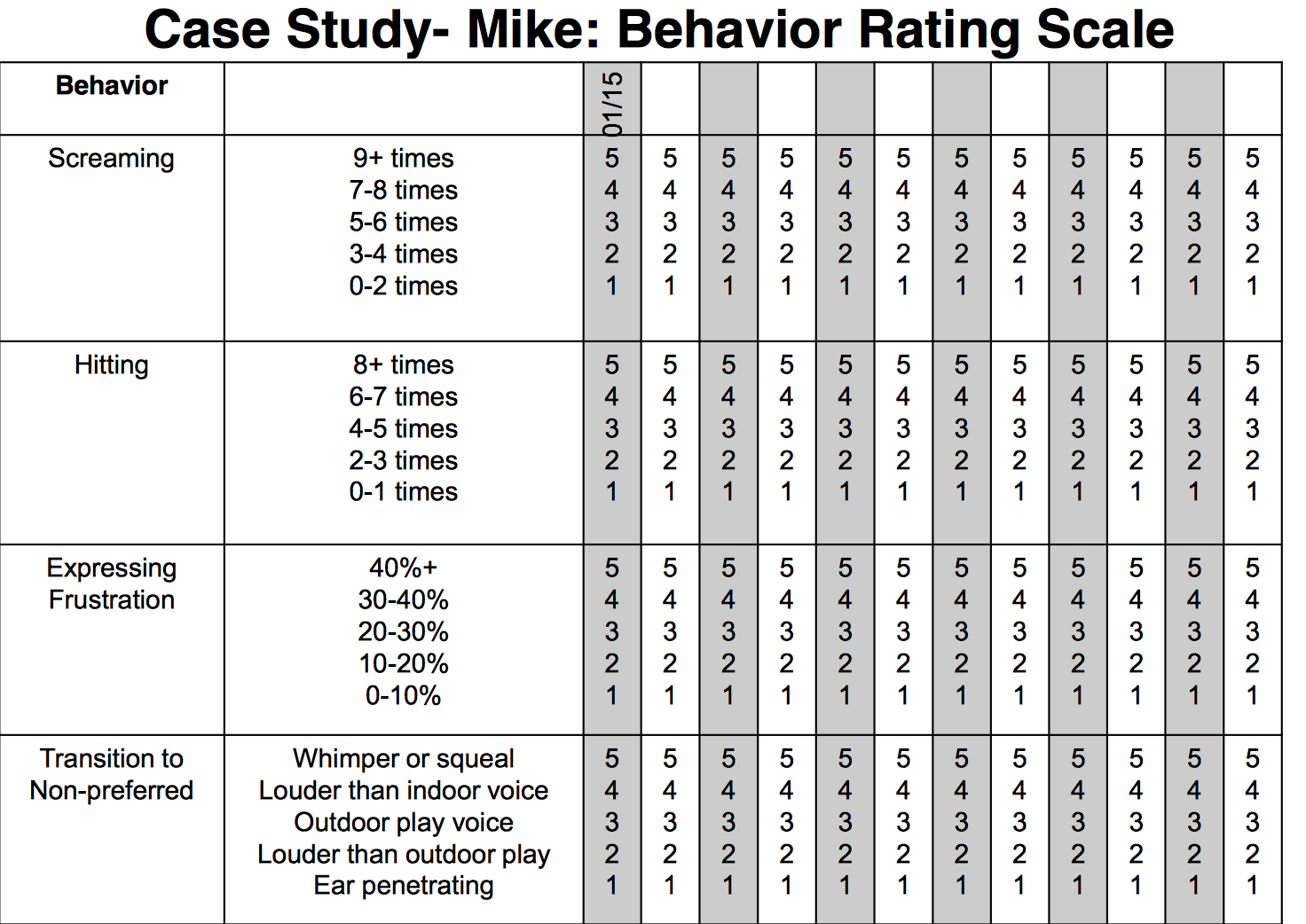 ￼
￼
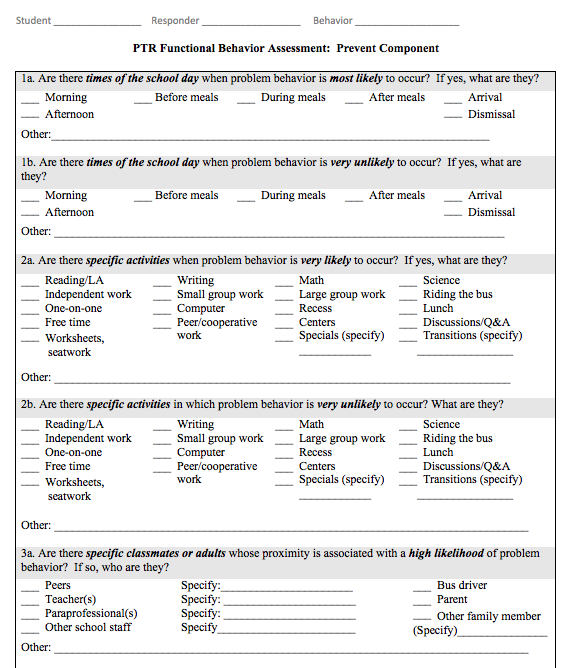 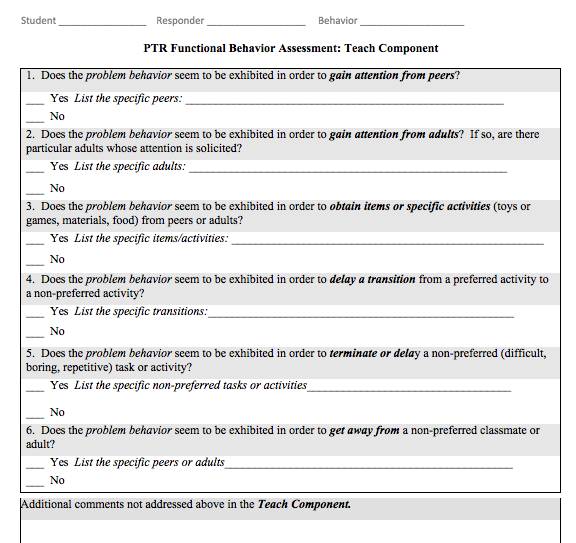 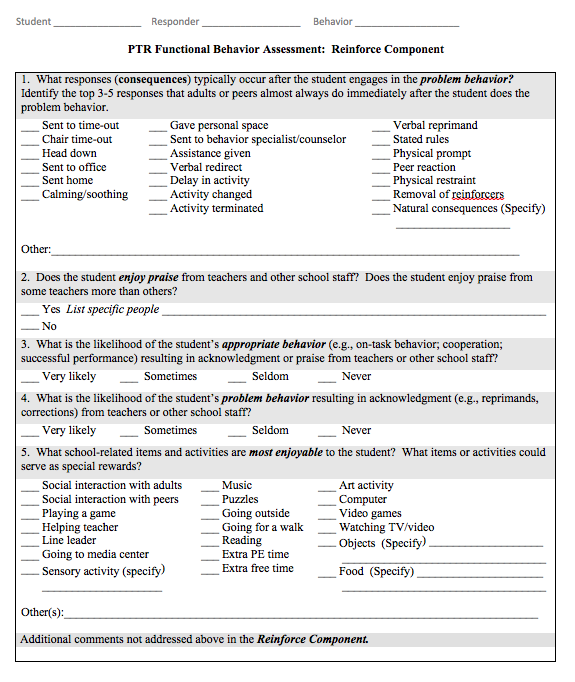 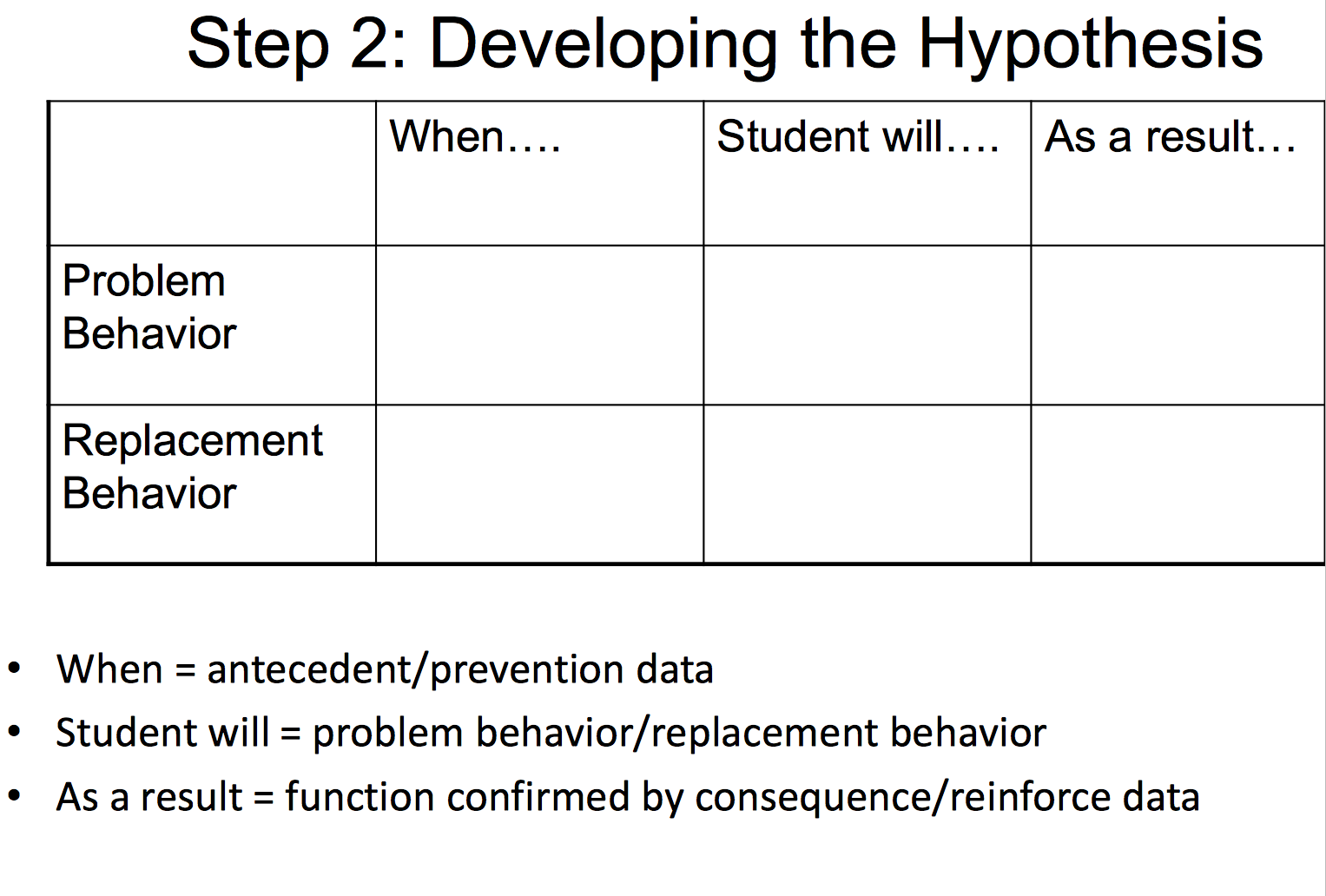 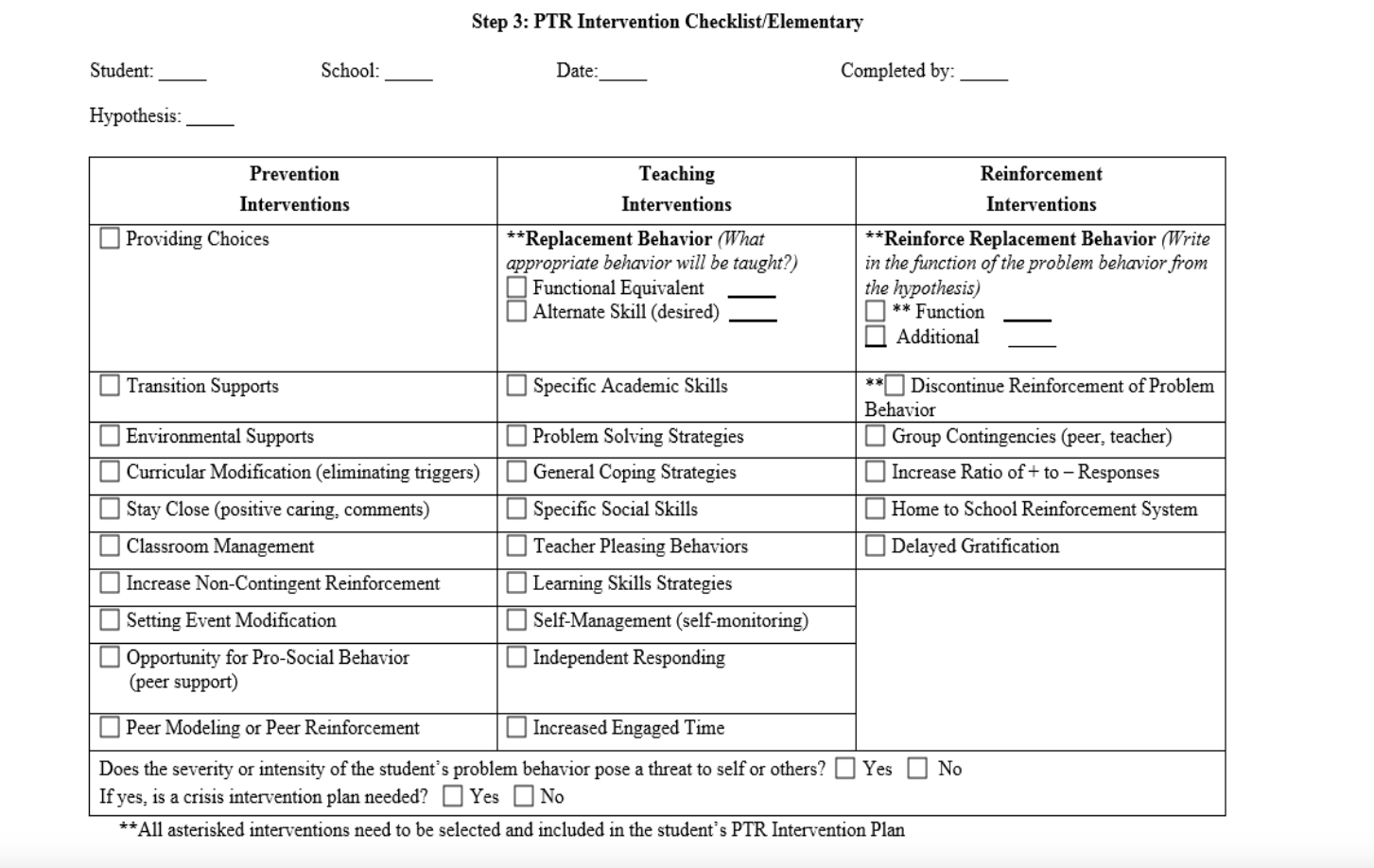 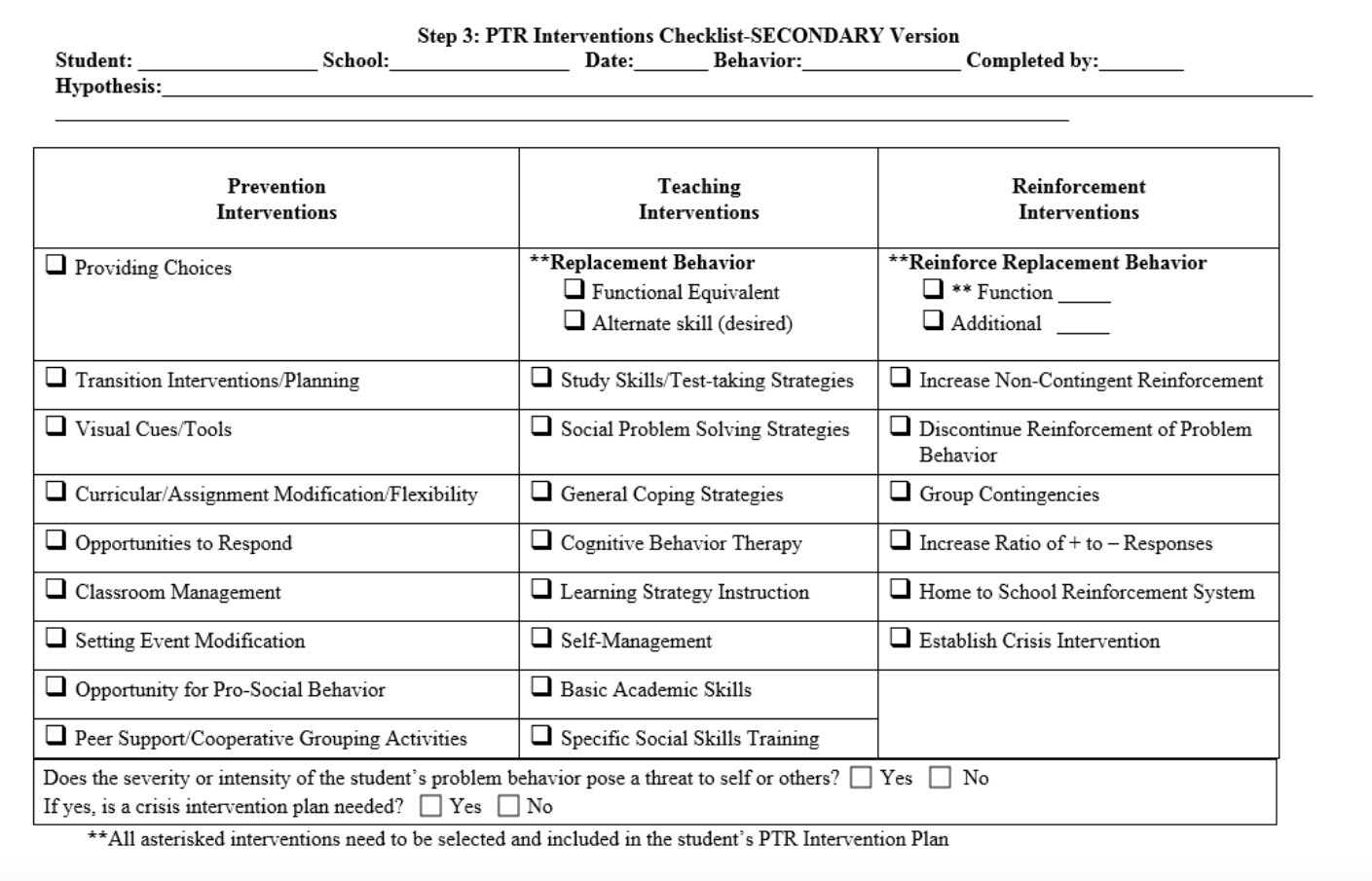 Mike’s Intervention Plan
Step 3 Teacher Coaching: Often a missing link
Teacher and Staff Training on plan
Initial training with no students present Model, Role Play, Q & A, Discussion
Fidelity Checklist
Used by PTR Consultant for training evaluation 
Evaluate teacher accuracy on each step prior to implementation with student
Comfort and competence measured
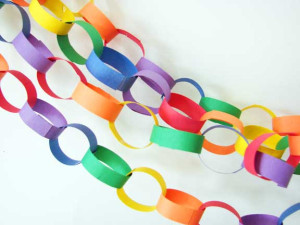 Teacher Coaching Steps
Facilitator introduces coaching form, 
e.g., “We’re going to go over the steps of the behavior plan strategies to make sure they are still making sense to you and are things that can be done by you in your classroom.  If there is anything that you feel isn’t going to work, we can make changes today.”
Several methods for coaching the teacher.  Can choose one method, combination of two, or all three:
Discussion—facilitator asks teacher to verbally describe (in his or her own words) each of the interventions.  
Ensures teacher describes each step of the intervention
Teacher can refer to coaching form to cue core steps 
Q & A—facilitator asks teacher questions about strategies. 
For example, choice-making “When are you going to offer the choices to X?”; “What kind of choices will you offer X?”; etc.
Role Play (preferred method)-facilitator plays role of student and asks teacher to perform plan steps as they would with student.
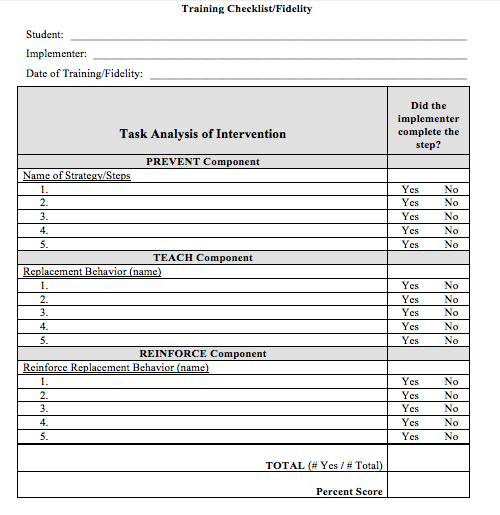 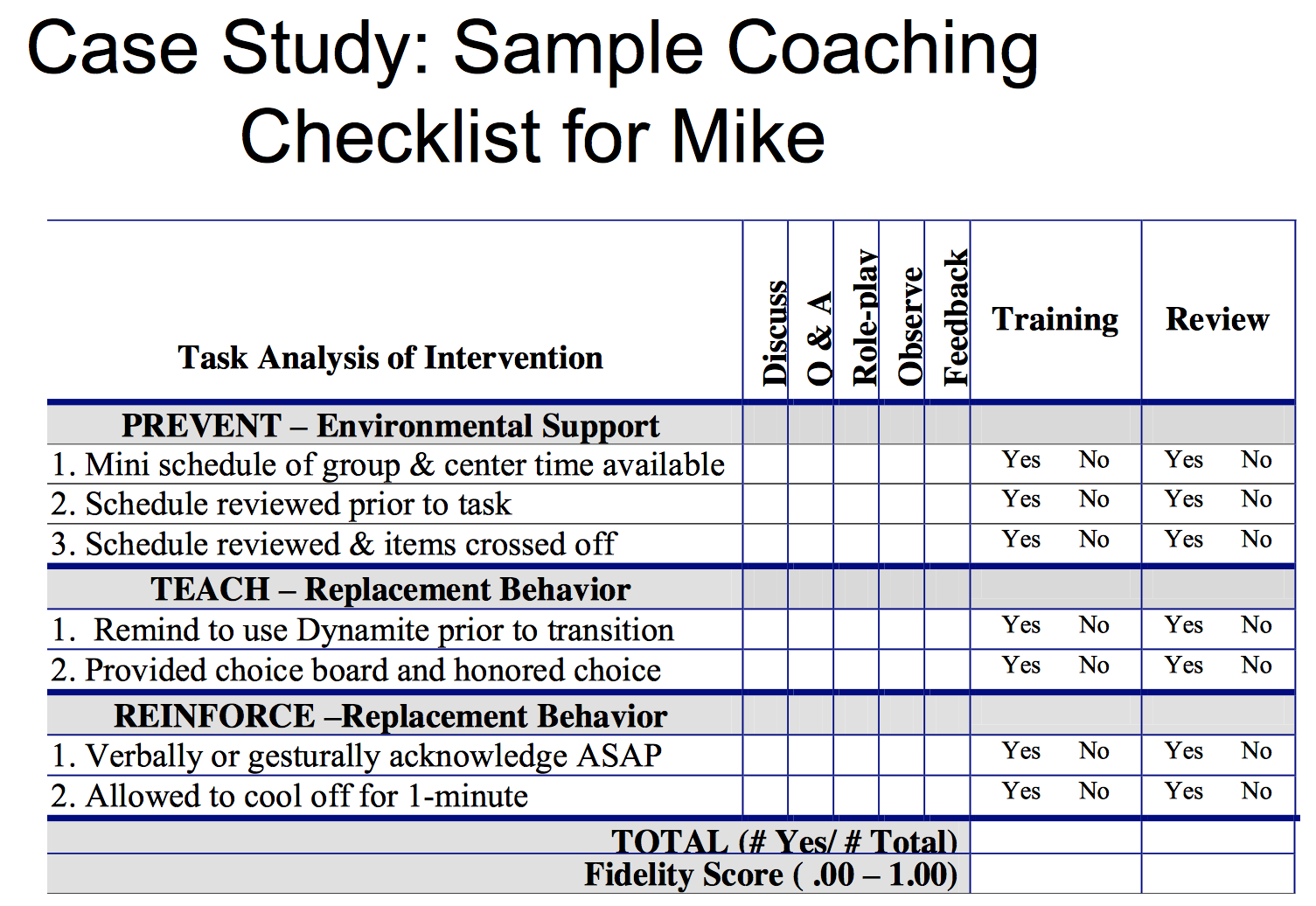 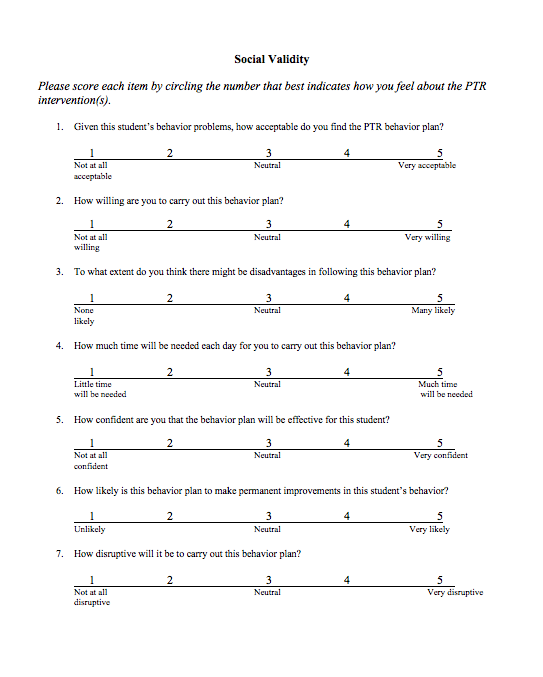 What is Practice-Based Coaching?
Focuses on mentoring/teaching skills to other professionals
Ongoing coaching relationship is used to:
Build and refine existing skills and/or acquire new skills (individual and group)
Support person or group’s ability to apply new knowledge 
Use of problem solving method with focus on data to inform practice (individual and group)
Continuous improvement – encourage, recognize and shape
End goal is to build capacity of other FBA/BIP facilitators to conduct an evidence-based team-driven process
Not a fix for professionals with performance issues
Overview of Professional Development and Coaching
Facilitators receive full day of PD on PTR process in fall
Coaching for at least one student case by Dr. Rose Iovannone 
Coaching support includes: 
review of documents completed in the process
Written feedback 
Individual coaching calls to discuss and plan for next steps 
Group conference calls for sharing experiences and problem-solved any challenges in implementation
Second half day workshop in spring focused on inventions
 Afternoon networking session where facilitators share cases
Expanding PTR Capacity
3 PBS Project Staff assigned to coach 
Adaptation of forms to fit district requirements as well as preferences of facilitators
Select facilitators received both external consultant coaching and internal project coaching
Expanding PTR Capacity
3 of the trained school psychologists were asked to be “Master Facilitators” 
Master Facilitators (MFs) were asked to pick 1 professional that conducts FBA and BSP in their district to provide coaching to this professional (special ed coordinator, school psych, school counselor)
Coaching was provided to the MFs in how coach others
Master Facilitator Coaching
Master Facilitators received technical assistance in evaluating their coachee’s behavior plans using forms created by the PTR process. 
Master Facilitators were given tools to provide feedback to their coachee.
Tools for Coaching Process
FBA/BIP Technical Adequacy Tool for Evaluation (TATE)
Fidelity of Coach implementing PTR Process Steps using Coach/Coachee Form and Checklist
Coach Case Product Fidelity Review
FBA/BIP Innovative Configuration Maps
Coach/Coachee Form and Checklist
Student Data Outcomes
Decrease in behavior of concern/target behavior
Increase in replacement behaviors identified as important to family and educators
Improvements in overall behavior (e.g. looking at ODRs or other existing behavior data) 
Academic improvements
Systems Data Outcomes
Increased technical adequacy of FBAs/BSPs completed school professionals
Teachers implementing technically adequate FBA/BIPs with high fidelity
Data-systems evaluating the effectiveness of plans on student behavior(s) used consistently
High teacher ratings of the social validity of the PTR process
Testimonies from Facilitators
The PTR process allowed me to develop a more effective Behavior Intervention Plan (BIP) which in turn improved the classroom environment. This led to an increase of effective academic time in the classroom. 

I really enjoy the PTR process as opposed to the previous FBA/BIP format that we used. Our meetings are much more efficient and effective now that we use this format. Our data collection also improved.
Where do we go from here?
Continue to support a new cohort PTR facilitators
Continue with support to Master Facilitators to expand coaching within districts 
Model PTR process for facilitators
Add site visits by project coaches to check data and provide additional assistance to facilitators with greater need
CONTACT
De-PBS Project Staff:
Susan Veenema – susanv@udel.edu
Debby Boyer – dboyer@udel.edu
Eileen Baker – emmnova@udel.edu 

PTR Consultant from University of South Florida:
Rose Iovannone - iovannone@usf.edu